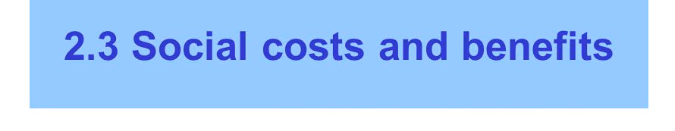 Lesson Objective: 
To be able to explain negative externalities as type of market failure
Lesson Outcomes:
Define Social Costs
Explain how negative externalities give rise to market failure
Analyse the social costs of a building a new airport
Failure to allocate resources efficiently creates market failure. Resources are either over allocated or under allocated which gives rise to market failure.
Lesson Objective: 
To be able to explain negative externalities as type of market failure
Lesson Outcomes:
Define Social Costs
Explain how negative externalities give rise to market failure
Analyse the social costs of a building a new airport
Lesson Objective: 
To be able to explain negative externalities as type of market failure
Lesson Outcomes:
Define Social Costs
Explain how negative externalities give rise to market failure
Analyse the social costs of a building a new airport
Can you think of private costs and private benefits of producing and consuming a packet of potato chips?
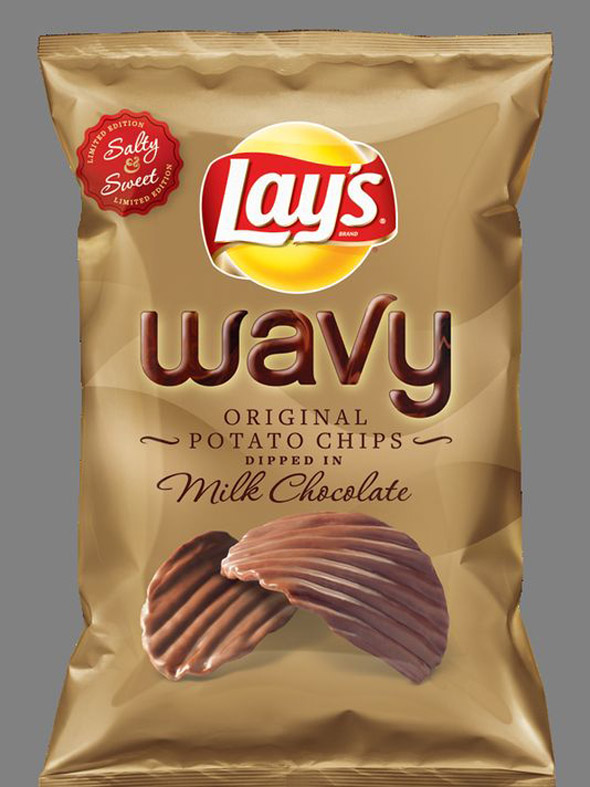 Lesson Objective: 
To be able to explain negative externalities as type of market failure
Lesson Outcomes:
Define Social Costs
Explain how negative externalities give rise to market failure
Analyse the social costs of a building a new airport
SOCIAL COSTS
https://youtu.be/CuJ4E1UMk3c
Social costs are costs of an economic activity borne by the society. It comprises of private costs and external costs.
Lesson Objective: 
To be able to explain negative externalities as type of market failure
Lesson Outcomes:
Define Social Costs
Explain how negative externalities give rise to market failure
Analyse the social costs of a building a new airport
Private Costs & External Costs
Private costs are the costs borne by those directly involved in the decision to consume or produce a product e.g. cost of borrowing, cost of labor

External costs (negative externalities) are the negative impacts borne by third-parties who are not directly involved in the production and consumption of the good or a service. Example: the pollution from a factory, second hand smoking.
Lesson Objective: 
To be able to explain negative externalities as type of market failure
Lesson Outcomes:
Define Social Costs
Explain how negative externalities give rise to market failure
Analyse the social costs of a building a new airport
Lesson Objective: 
To be able to explain positive externalities as type of market failure
Lesson Outcomes:
Define Social Benefits
Explain how positive externalities give rise to market failure
Ext: Analyse the social benefits of a building a new airport
SOCIAL BENEFITS
Social Benefits are the total benefits of an economic activity borne by the society. It comprises of private benefits and external benefits.
Lesson Objective: 
To be able to explain positive externalities as type of market failure
Lesson Outcomes:
Define Social Benefits
Explain how positive externalities give rise to market failure
Ext: Analyse the social benefits of a building a new airport
Private Benefits and External Benefits
Private Benefit: Private benefit is the benefit derived by an individual or firm directly involved in a transaction as either buyer or seller. The private benefit to a consumer can be expressed at utility, and the private benefit to a firm is profit.
External Benefits ( positive externalities): They are the benefits enjoyed by third parties without that party having paid for it.
Lesson Objective: 
To be able to explain positive externalities as type of market failure
Lesson Outcomes:
Define Social Benefits
Explain how positive externalities give rise to market failure
Ext: Analyse the social benefits of a building a new airport
Activity
In groups, analyse social costs and social benefits of making a new airport. Write your answer on padlet. You need to complete the padlet.
https://padlet.com/palakm/v4tkj67ob5b5has
Lesson Objective: 
To be able to explain negative externalities as type of market failure
Lesson Outcomes:
Define Social Costs
Explain how negative externalities give rise to market failure
Analyse the social costs of a building a new airport
Lesson Objective: 
To be able to explain positive externalities as type of market failure
Lesson Outcomes:
Define Social Benefits
Explain how positive externalities give rise to market failure
Ext: Analyse the social benefits of a building a new airport
Lesson Objective: 
To be able to discuss whether government intervention is required to correct market failure

Lesson Outcomes:
State what is meant by economic and uneconomic use of resources.
Explain different methods of government intervention to correct market failure
Analyse conflicts of interests in government policies
Recap
Complete padlet link until analyzing social benefits of making a new airport.
https://padlet.com/palakm/il93o0cjul2jgo0b
Lesson Objective: 
To be able to discuss whether government intervention is required to correct market failure

Lesson Outcomes:
State what is meant by economic and uneconomic use of resources.
Explain different methods of government intervention to correct market failure
Analyse conflicts of interests in government policies
Economic use  of resources
Uneconomic use of resources
Lesson Objective: 
To be able to discuss whether government intervention is required to correct market failure

Lesson Outcomes:
State what is meant by economic and uneconomic use of resources.
Explain different methods of government intervention to correct market failure
Analyse conflicts of interests in government policies
Lesson Objective: 
To be able to discuss whether government intervention is required to correct market failure

Lesson Outcomes:
State what is meant by economic and uneconomic use of resources.
Explain different methods of government intervention to correct market failure
Analyse conflicts of interests in government policies
Government Policies
Laws and regulations: Laws and regulations can be introduced by governments to ban or control activities that create serious negative externalities and external costs. Example: Anti pollution laws etc
Taxation: If market prices fail to reflect the external costs of a productive activity, then it might be  possible to impose a tax on product prices to make sure they do.
Subsidies: A subsidy is a payment or money given by a government to the firm to offset or reduce production costs. Subsidies may be given to firms to encourage them to produce goods and services that result in external benefits.
Nationalization: Some services such as bus and train are nationalized and run by public corporations to keep the fares low.
Lesson Objective: 
To be able to discuss whether government intervention is required to correct market failure

Lesson Outcomes:
State what is meant by economic and uneconomic use of resources.
Explain different methods of government intervention to correct market failure
Analyse conflicts of interests in government policies
Government Policy and Conflict of interest
https://youtu.be/VBZgyaA9Ryw